Refinement-Based Context-Sensitive Points-To Analysis for JAVA
Soonho Kong
17 January 2009
1
Work of Manu Sridharan and Rastislav Bodik, UC Berkeley
What Is It?
Scalable and Precise 
Context-sensitive Points-to Analysis
2
Scalability: Time and Memory
Average query time less than 1 second
Interactive performance (for IDE)
At most 13 minutes for casts

Low memory usage: at most 35MB
Compare with >2GB for 1-ObjSens analysis
3
3
Precision: Cast Checking
Proved 61% More
4
4
[Speaker Notes: Refinement necessary
Worked for factories also
ps: single code pattern (casting from operator stack)
Rest of casts: instanceof, flow sensitivity, better handling of virtual calls
Mention Steensgaard and Naik]
Approach
Scalable
Demand-Driven : only do requested work
Client-Driven Refinement : stop when client satisfied
Precision
Filtering out unrealizable path
5
Points-To Analysis as CFL Reachability
Program = Graph
Node : Variable, Abstract location
Edge : Assignment
o -> … -> x : “x may point to o”
Compute reachability with two filters
Language of balanced call parens
Language of balanced field parens
6
Points-To Analysis as CFL Reachability
1) Assignments
x = new Obj(); // o1
y = new Obj(); // o2
z = x;
z
a
o1
x
2) Method calls
id(p) { return p; } 
a = id(x);
b = id(y);
(1
[f
)1
]f
d
c
pid
retid
[g
)2
(2
3) Heap accesses
c.f = x;
c.g = y;
d = c.f;
o2
y
b
pt(x) = { o | o flowsTo x }
flowsTo: path exists
flowsTo: balanced call and field parens
flowsTo: balanced call parens
7
7
Problem, Goal, Insight
…
…
t9
t7
]j
[p
t8
)8
t6
…
t5
(7
)5
(1
)1
o
t0
t1
t2
x
[h
[f
t12
]k
[f (1 )1 [h
]g
o2
t10
Problem: Show path is unbalanced
Goal: Reduce number of visited edges
Insight: Enough to find one unbalanced paren
t11
8
8
[Speaker Notes: Re-summarize problem.  Simplifying to ease presentation task.

Problem statement]
Approximation via Match Edges
t4
x
o
t0
t1
t2
t3
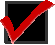 [g
]h
[h
[f
]j
]f
[f [g [h ]h ]j ]f
Match edges connect matched field parens
From source of open to sink of close
Initially, all pairs connected
Use match edges to skip subpaths
9
9
[Speaker Notes: Linear scan to add them]
Refining the Approximation
t4
x
o
t0
t1
t3
[g
[f
]j
]f
[f [g [h ]h ]j ]f
Refine by removing some match edges
Exposes more of original path for checking
Remove where unbalanced parens expected
Explore deeper levels of pointer indirection
10
10
[Speaker Notes: Make empty graph part clear
Pause at end]
Refinement With Both Languages
(2
)3
)1
(1
o
t0
t1
t2
t4
t5
t6
x
t3
[g
]g
]f
[f
Fields: [f [g ]g ]f
Calls: (1 )1 (2 )3
Match edges enable approximation of calls
Only can check calls on match-free subpaths
Match edge removal => more call checking 
Key point: refine heap and calls together
11
11
[Speaker Notes: Shake match-free subpaths]
Thank You
12